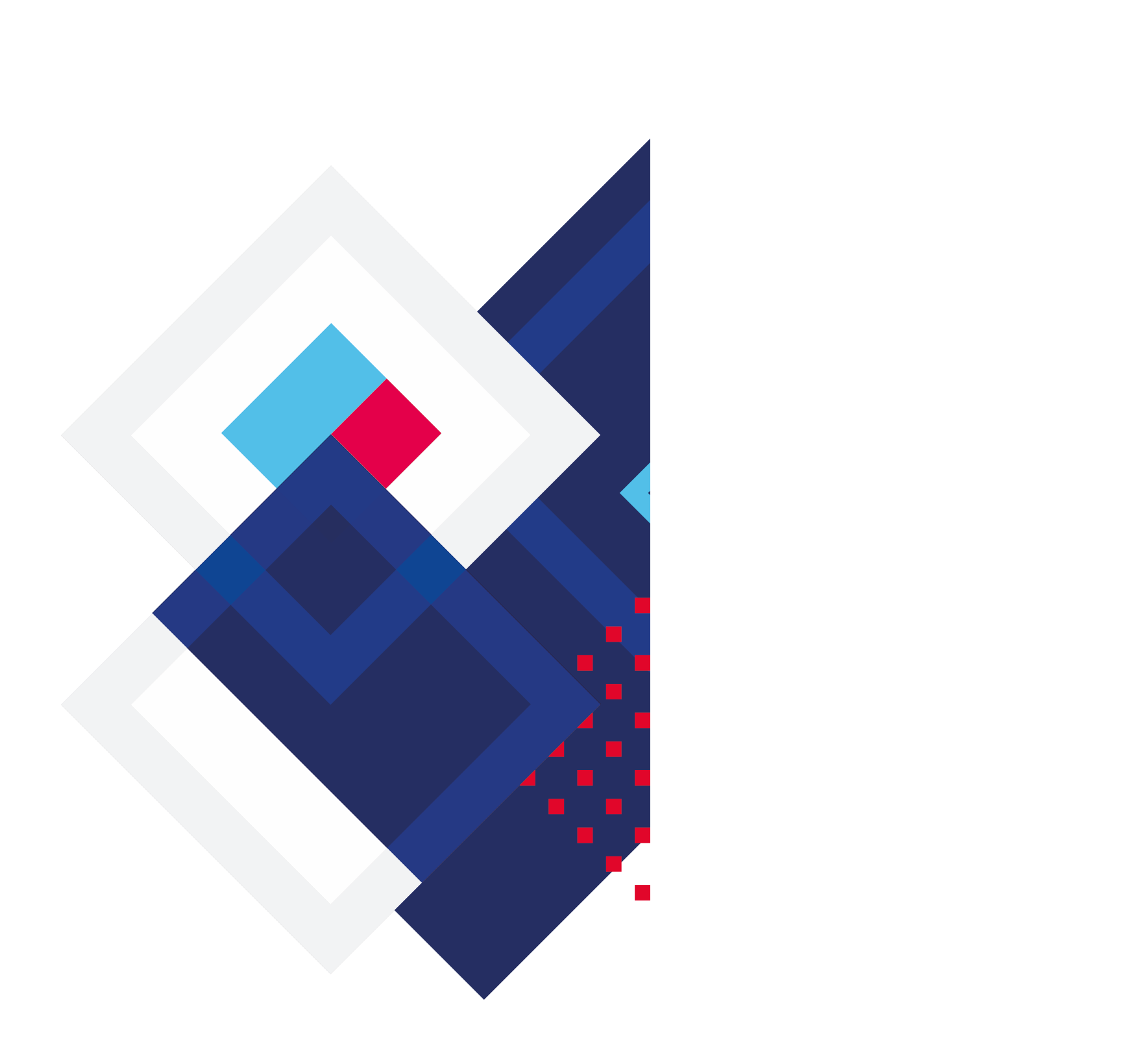 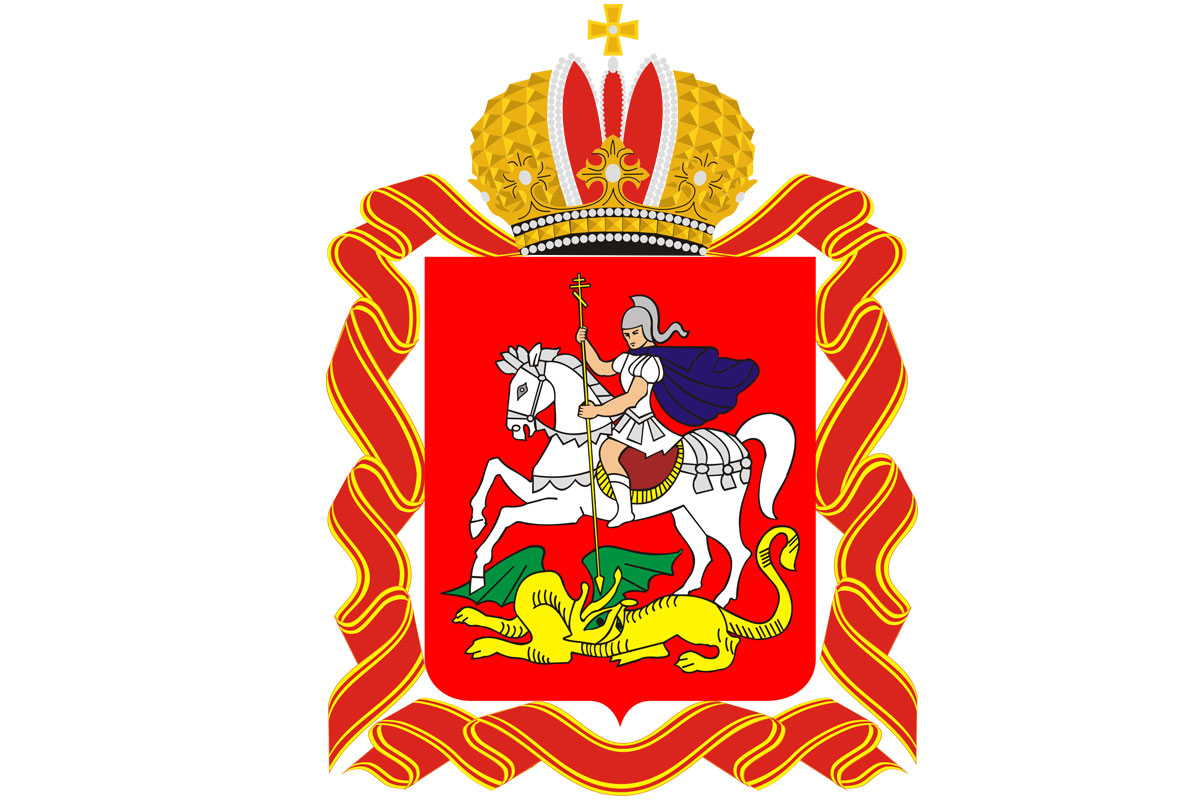 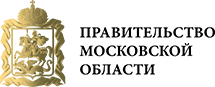 ПРОМЫШЛЕННОСТЬ 
МОСКОВСКОЙ ОБЛАСТИ
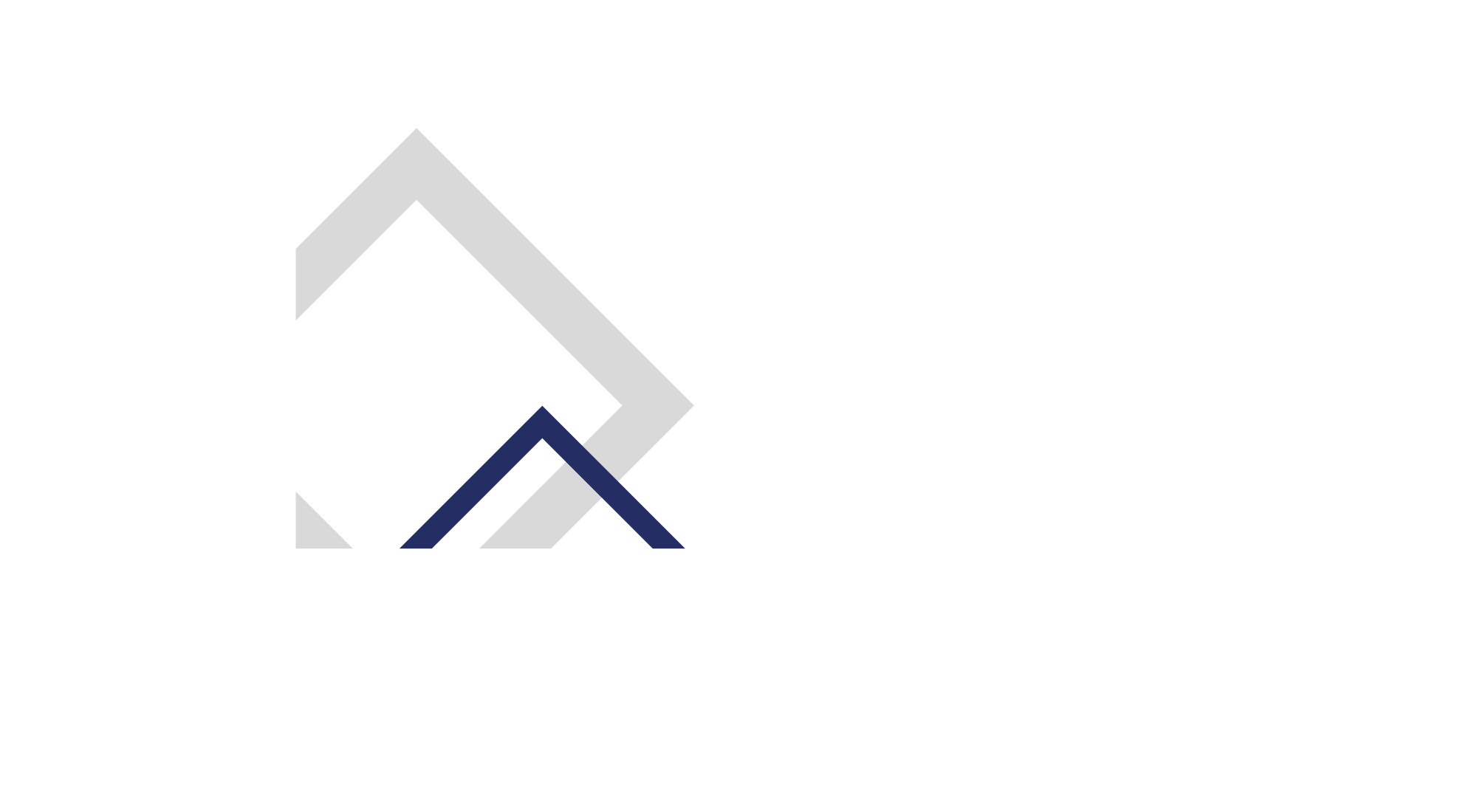 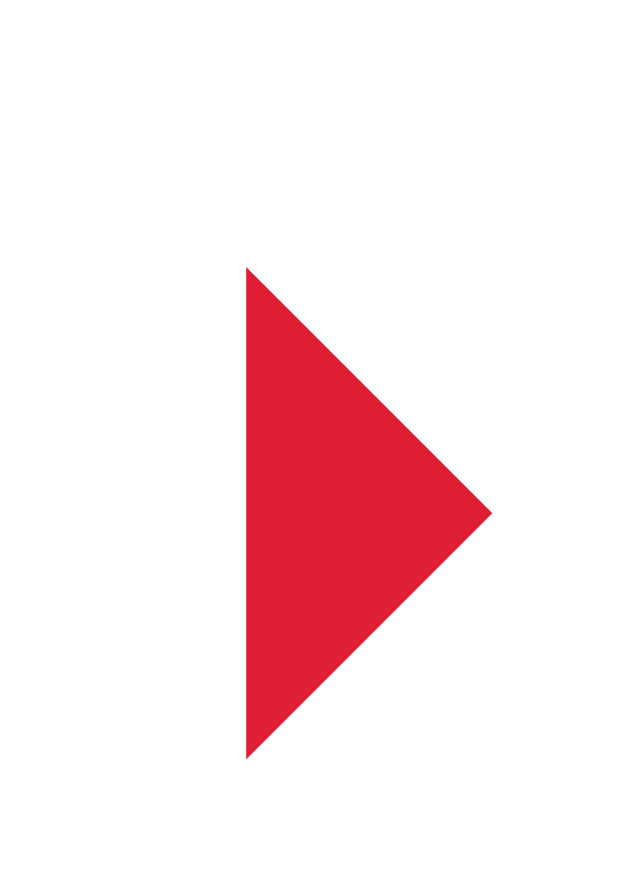 Обрабатывающая промышленность в МО
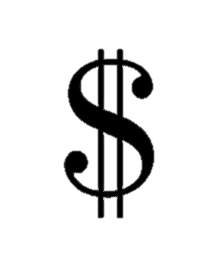 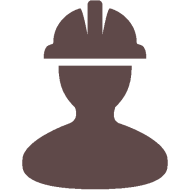 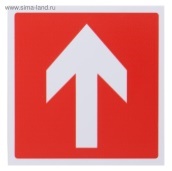 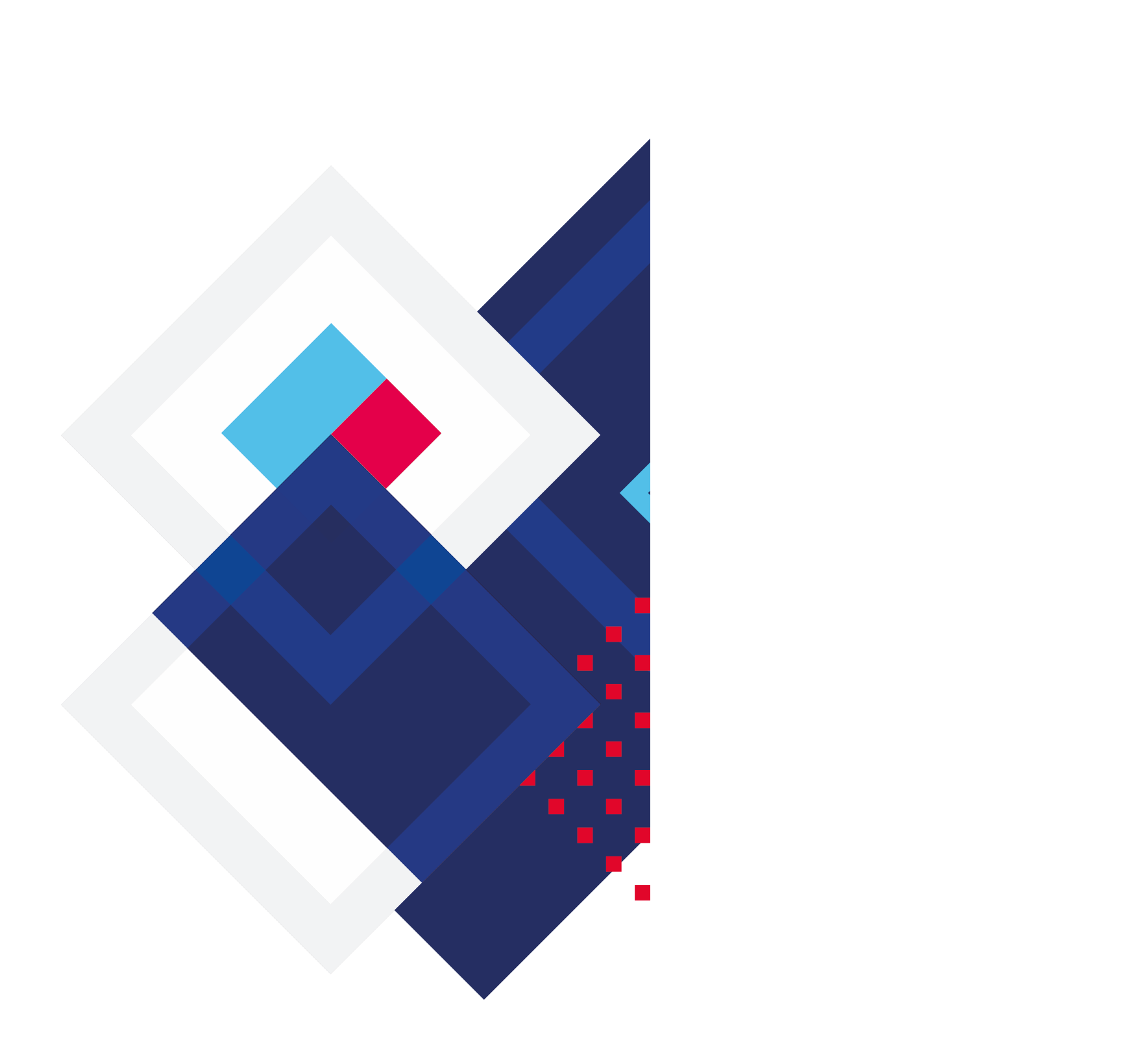 +1,25%
+6%
397 тыс.
Человек, занятых в промышленности
(по полному кругу предприятий)
6,9 млрд $ США
Экспорт несырьевой продукции
110%
Индекс пром. производства
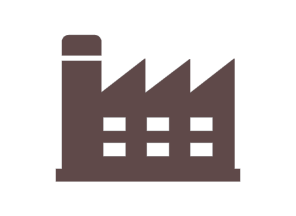 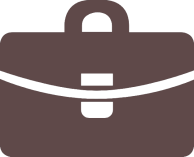 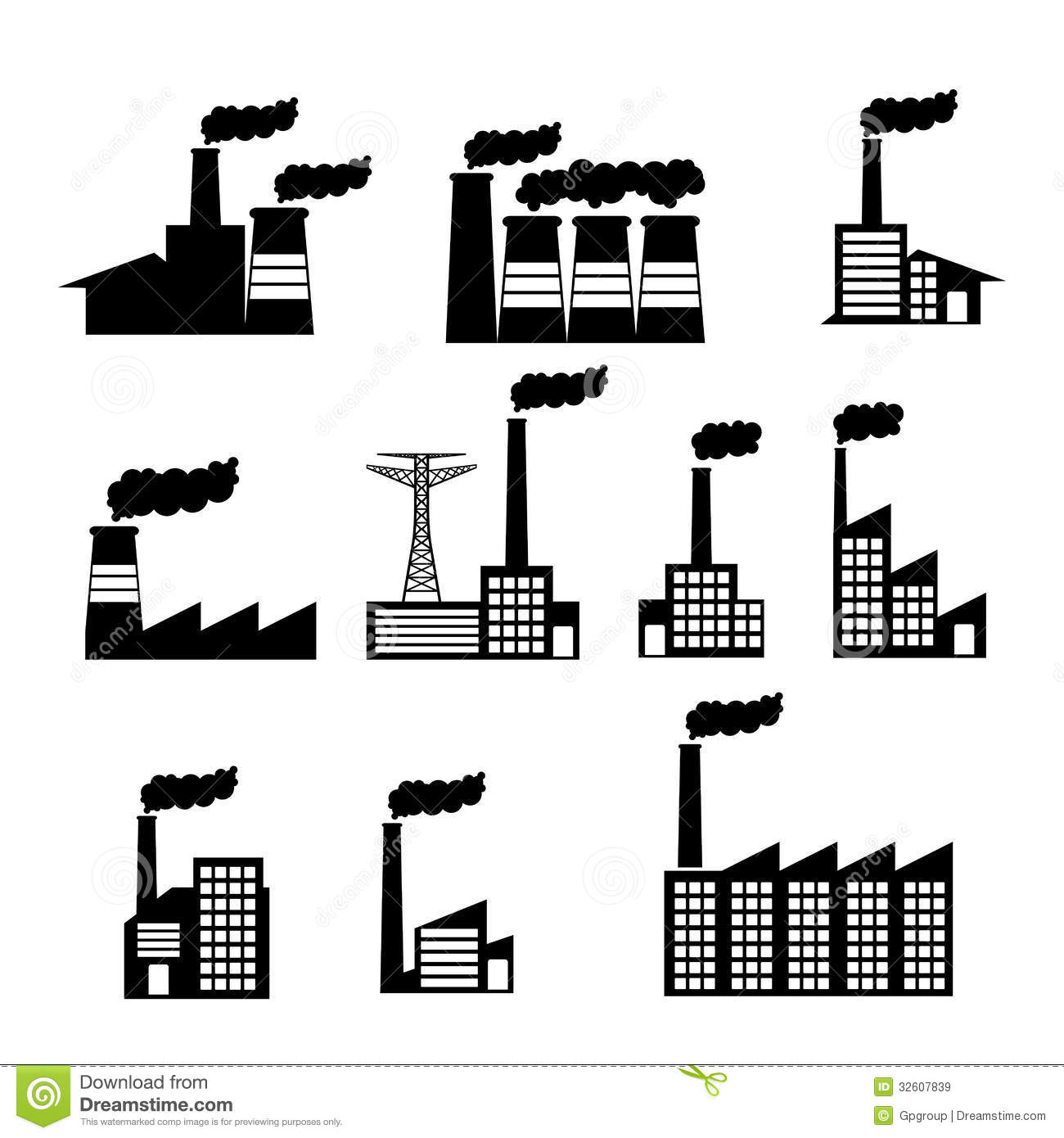 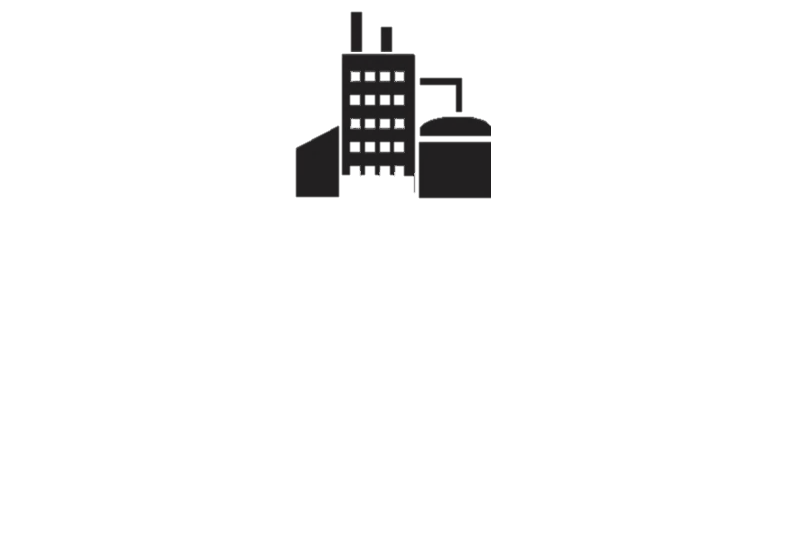 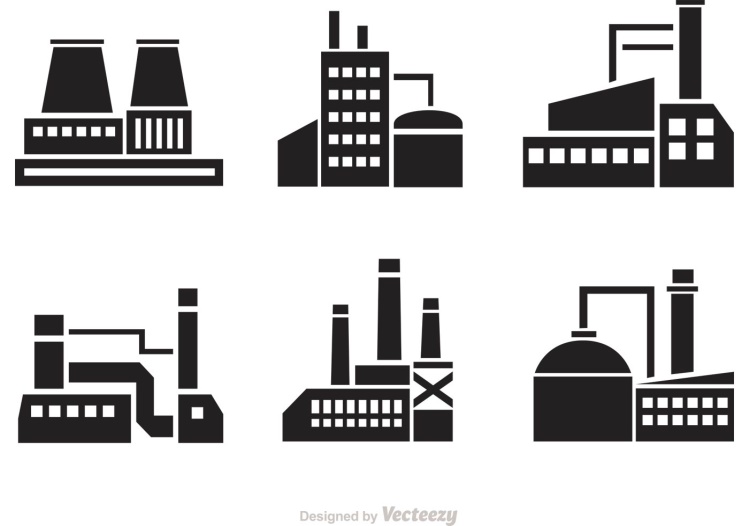 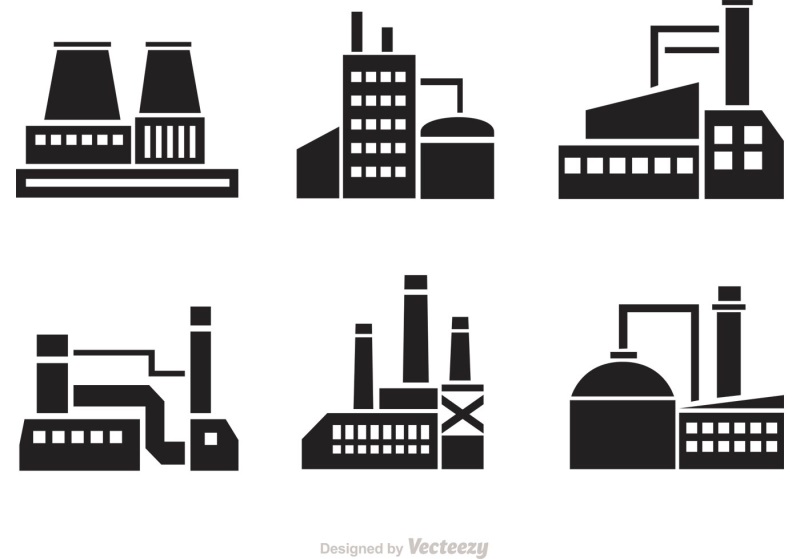 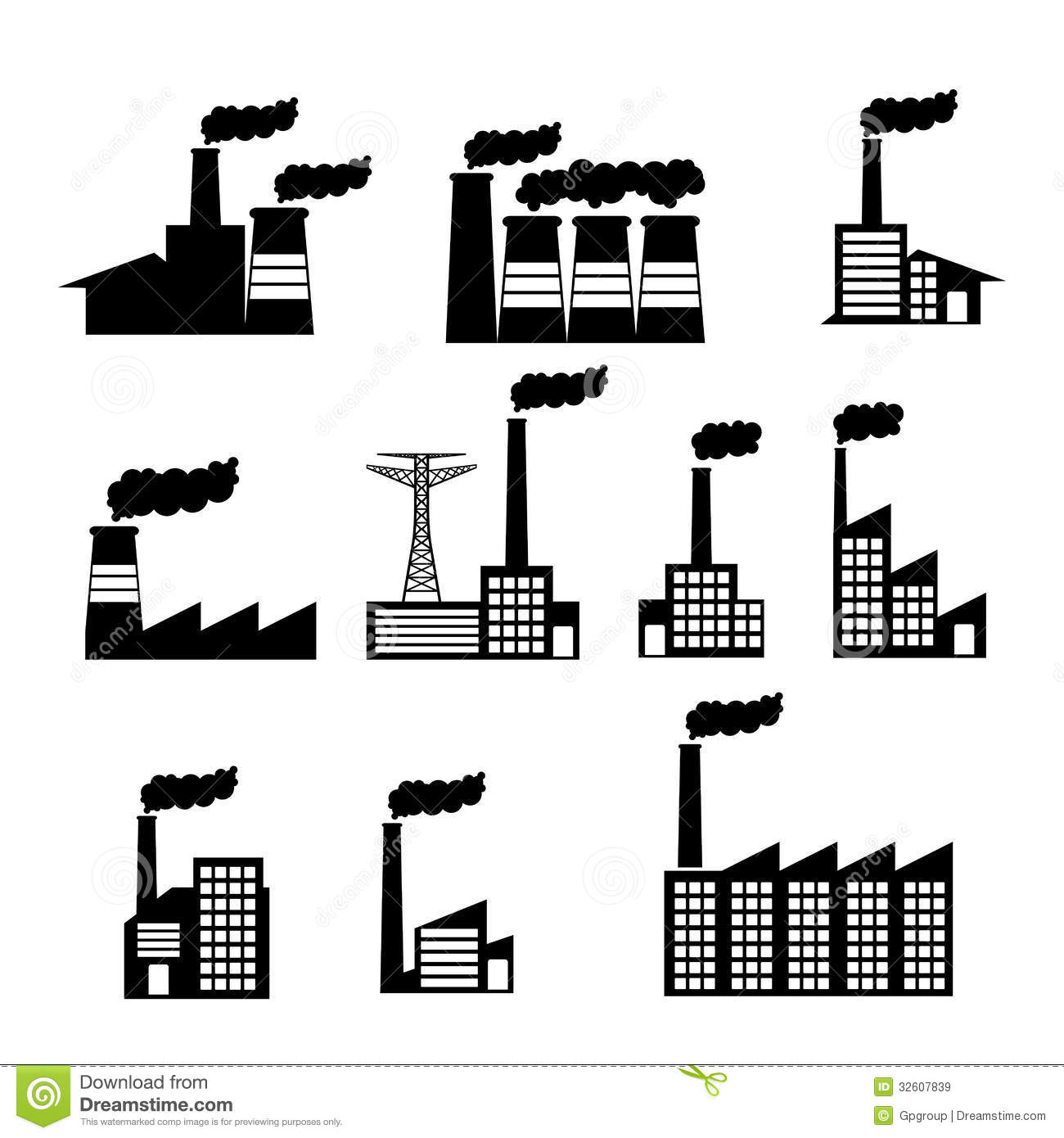 1 225
Крупных и средних предприятий
24%
От всех налоговых поступлений в бюджет МО
61
Индустриальный 
парк
122
Предприятия ОПК
13
Технопарков
3
Действующие ОЭЗ
2
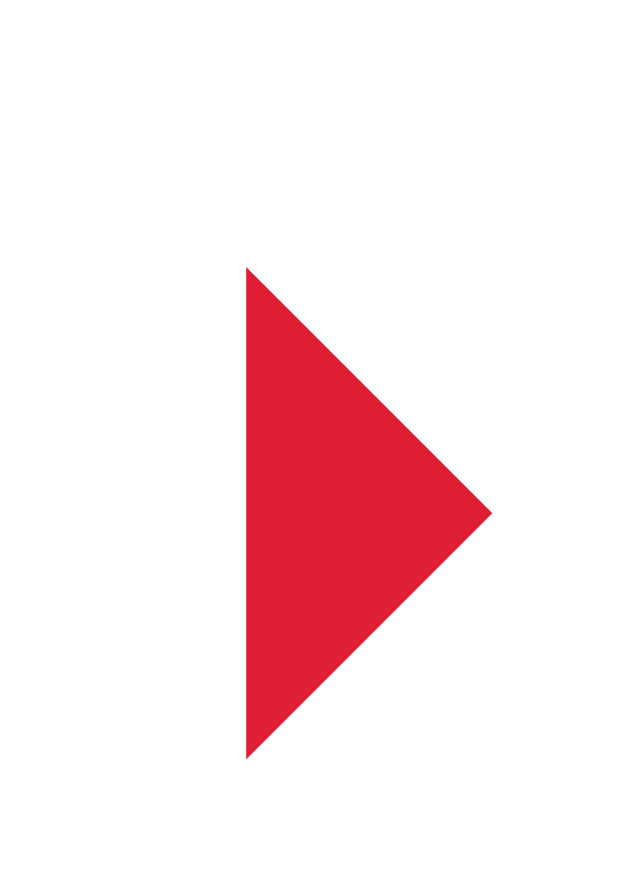 Объем отгрузки по ключевым отраслям в 2018 году (80% отгрузки промышленности)
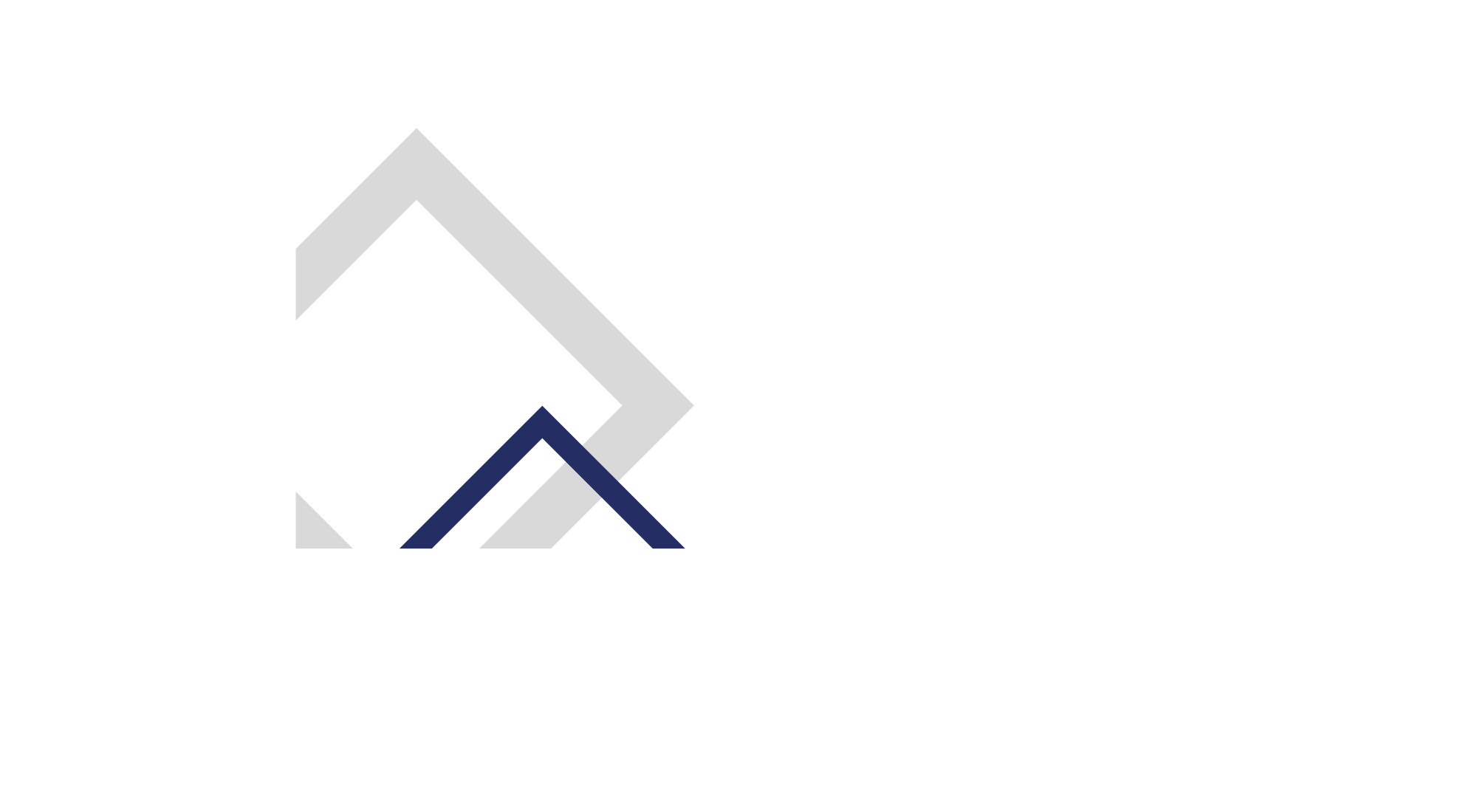 3
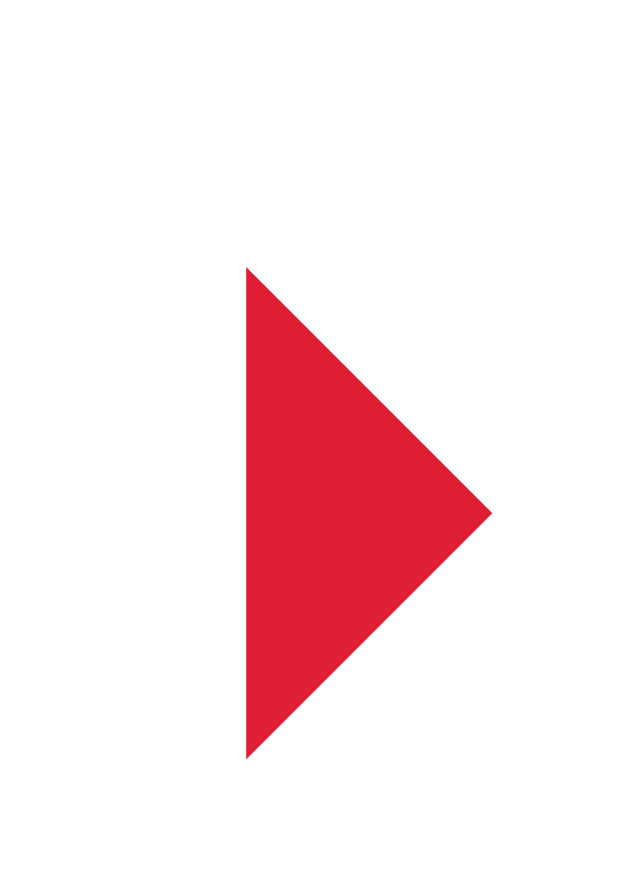 Объем отгрузки по отраслям в 2018 году (20% отгрузки промышленности)
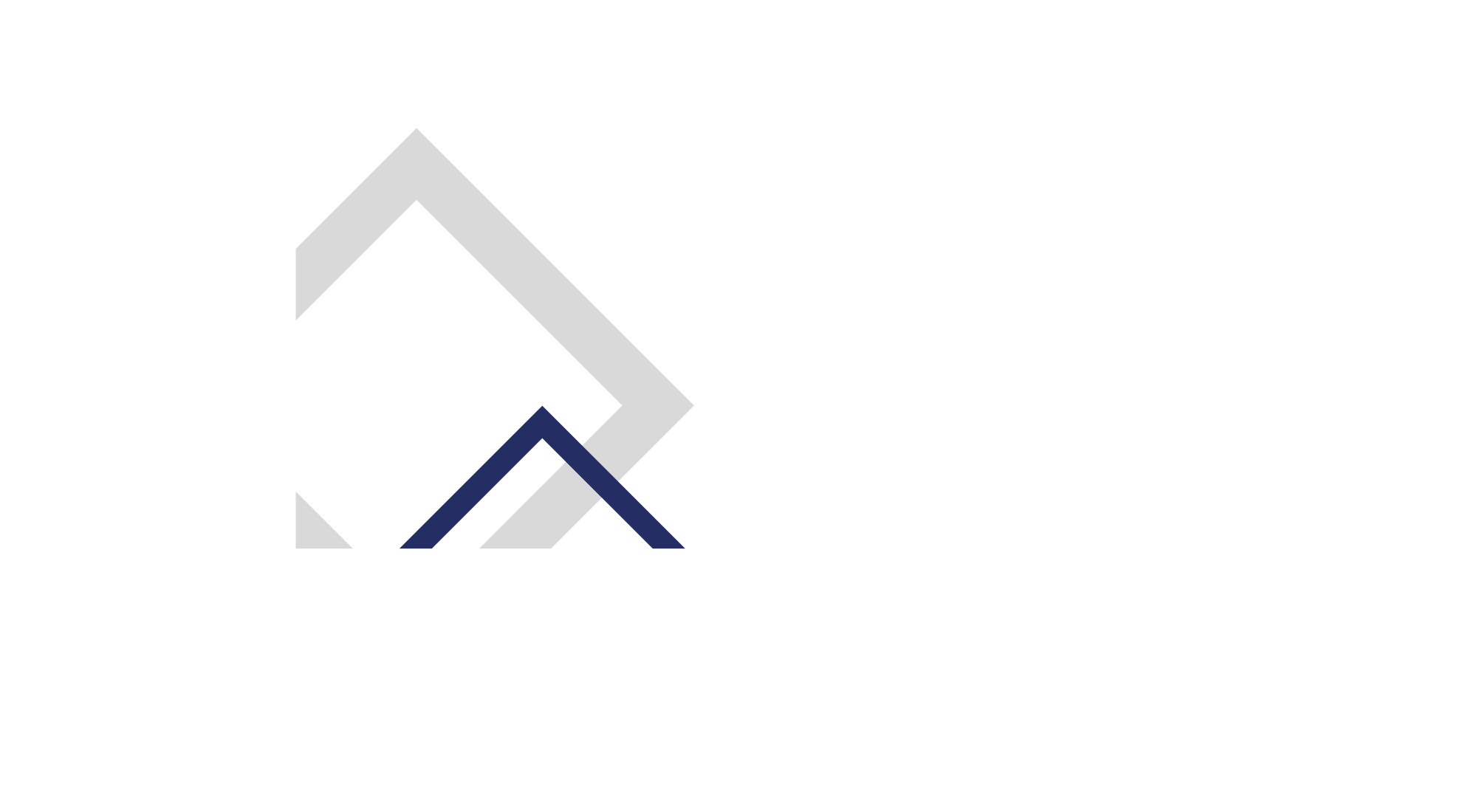 4
Динамика производства по ключевым отраслям за 2017- 2018 гг.
3
5
80% отгрузки дают 11 отраслей, в т.ч.:
7
4
отраслей 
с налоговой отдачей
ниже среднего:
отрасли 
с налоговой отдачей
выше среднего:
Производство бумаги и бумажных изделий
Производство готовых металлических изделий, 
кроме машин и оборудования
Производство прочей неметалл. мин. продукции
Производство комп-в, электронных и опт-ких изд-й
Производство металлургическое
Производство хим. веществ и хим. продуктов
Производство пищевых продуктов
Производство пр. трансп. ср-в и оборудования
Производство лекарственных средств 
и материалов, применяемых в медицинских целях
Производство машин и об-я, не вкл. в др. групп-ки
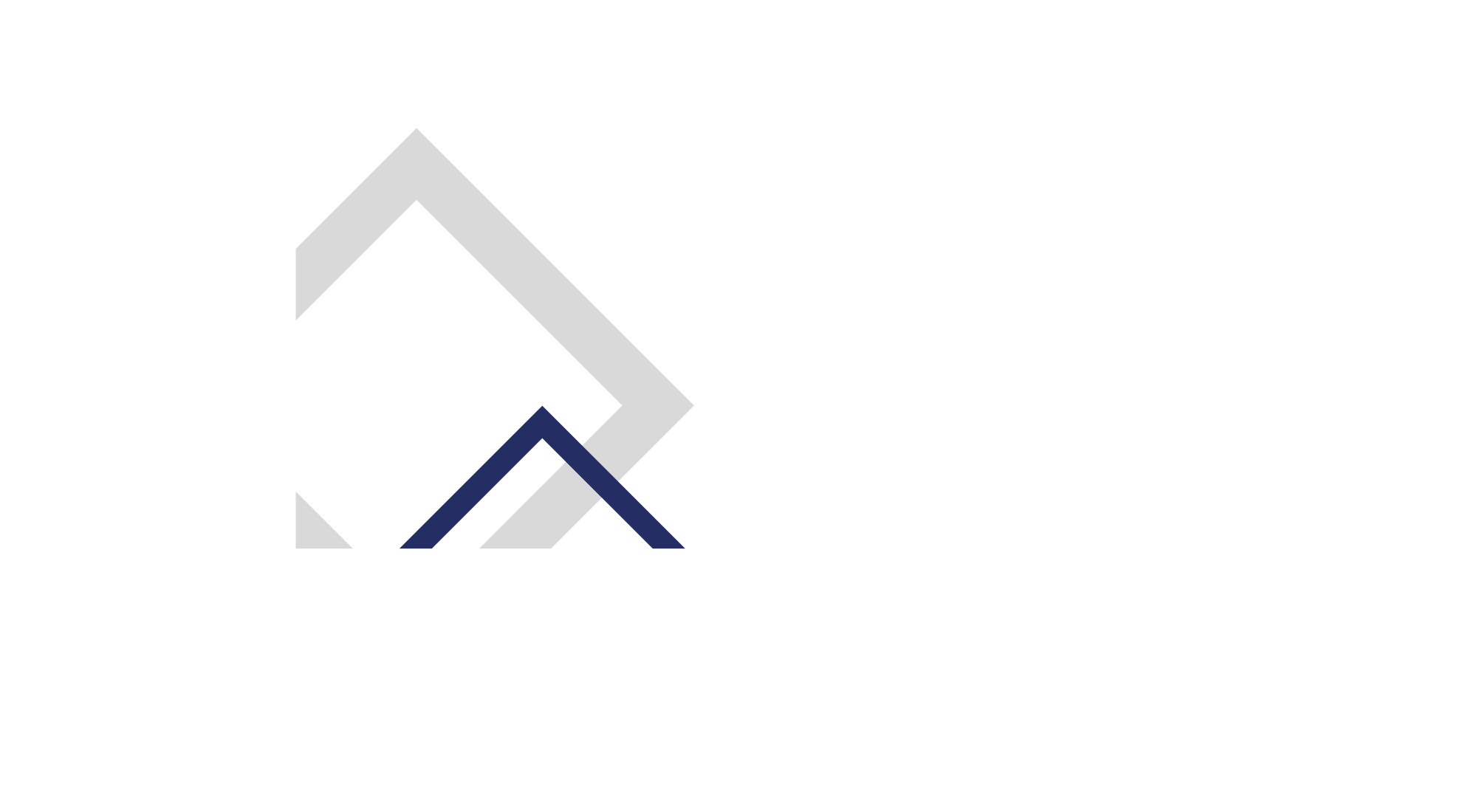 Производство резиновых и пластмассовых изделий
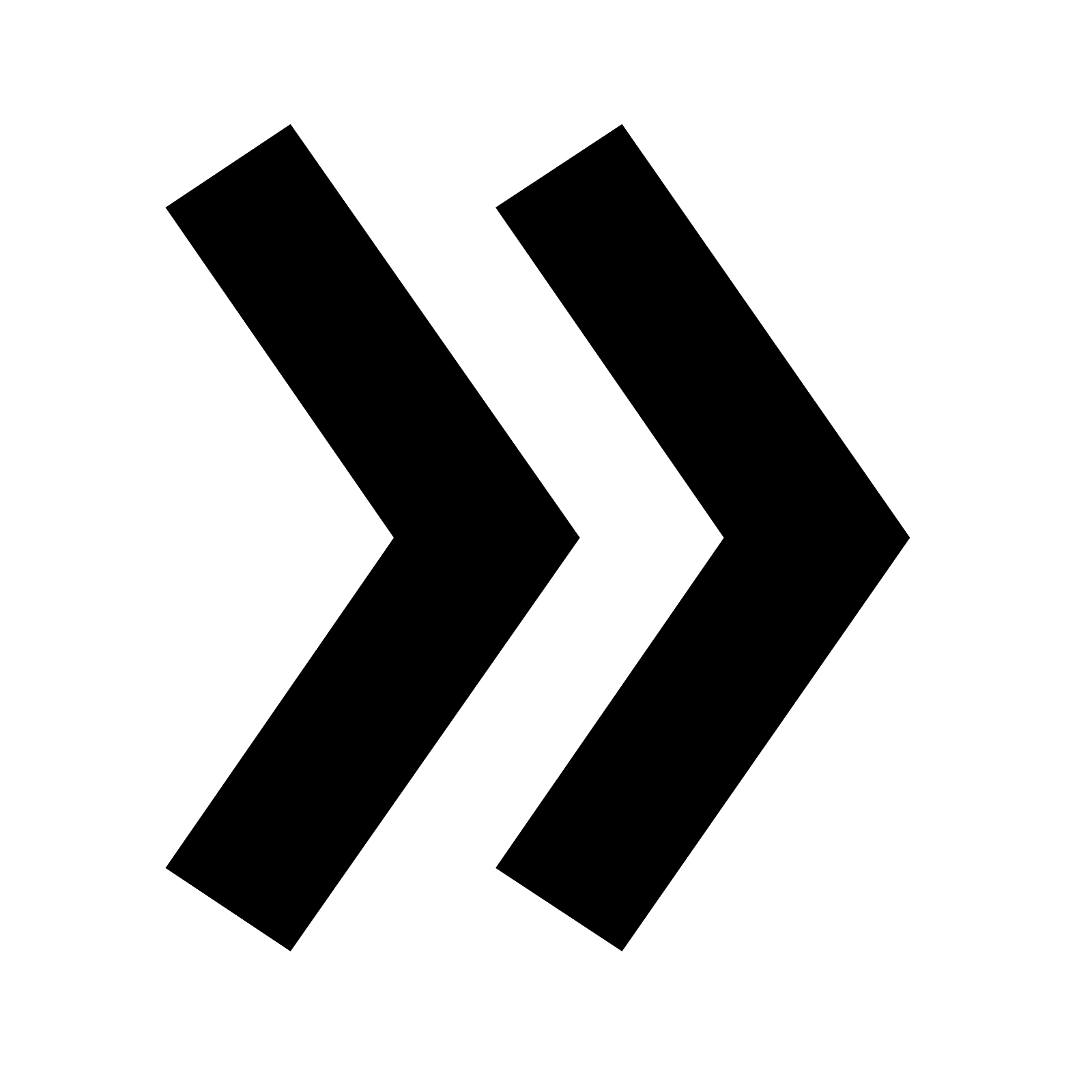 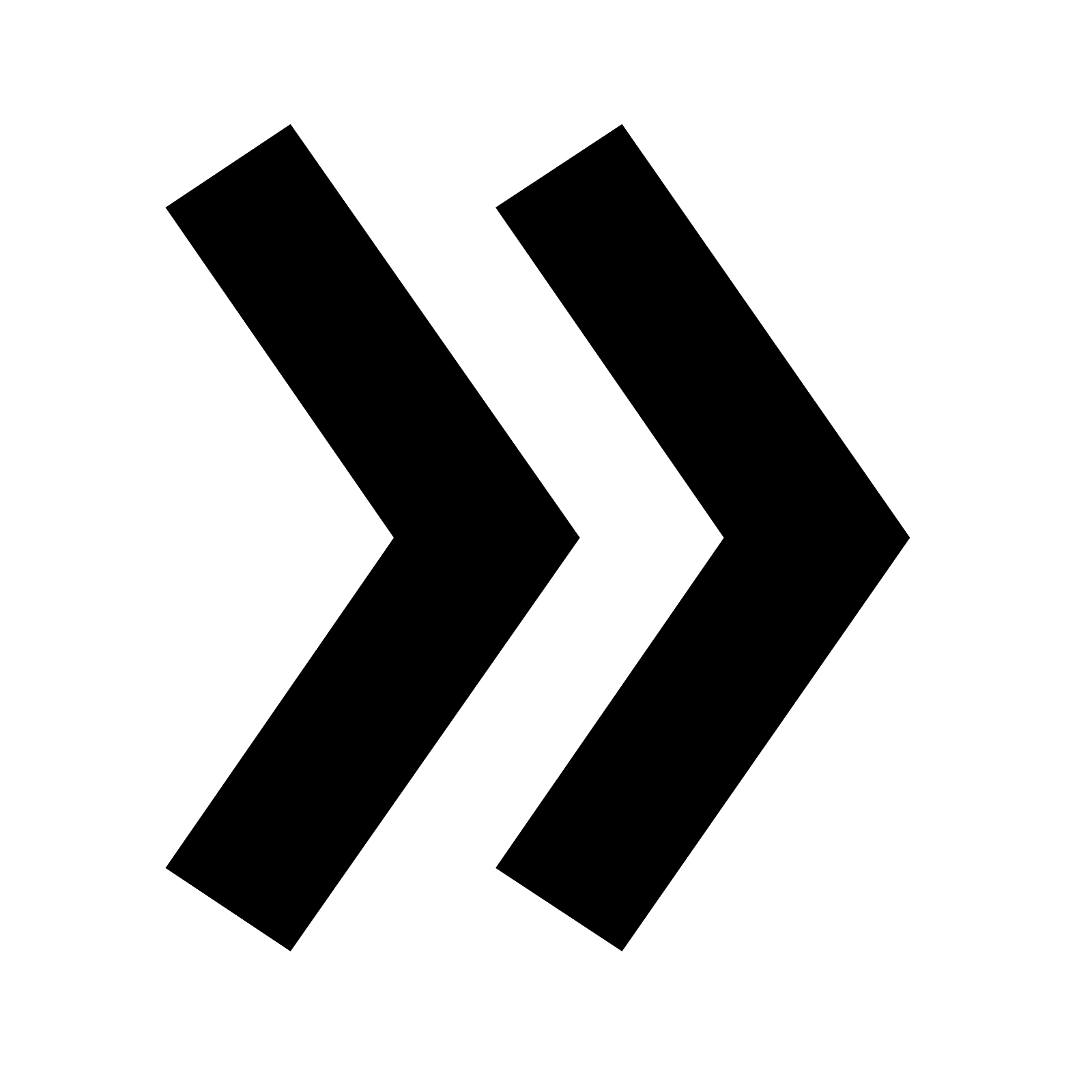 Необходимы меры
по увеличению налоговой отдачи и отгрузки
Необходимы меры
по увеличению темпов роста отгрузки
6
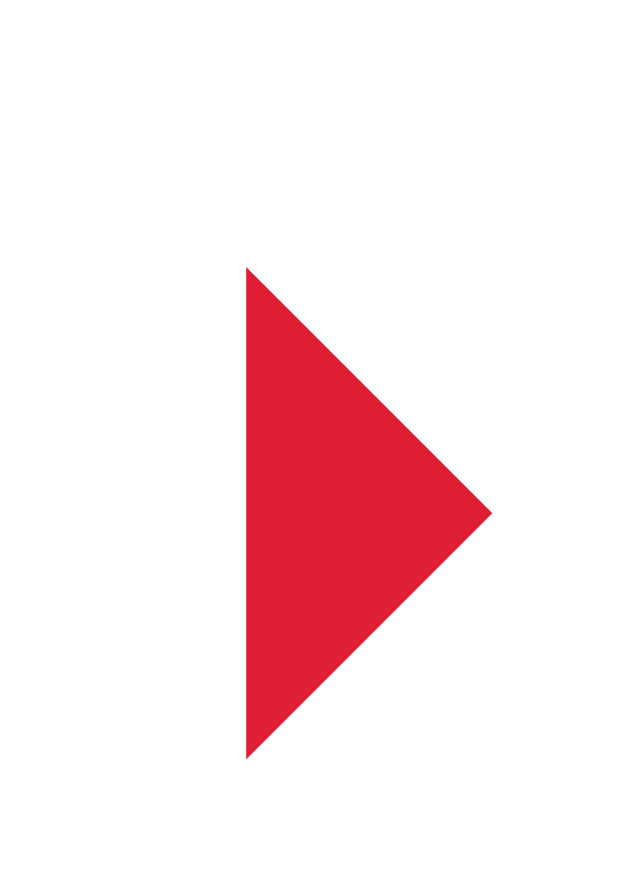 Численность работников по отраслям в 2018 году, чел
- 80% отгрузки
- не в 80%, но с большой численностью
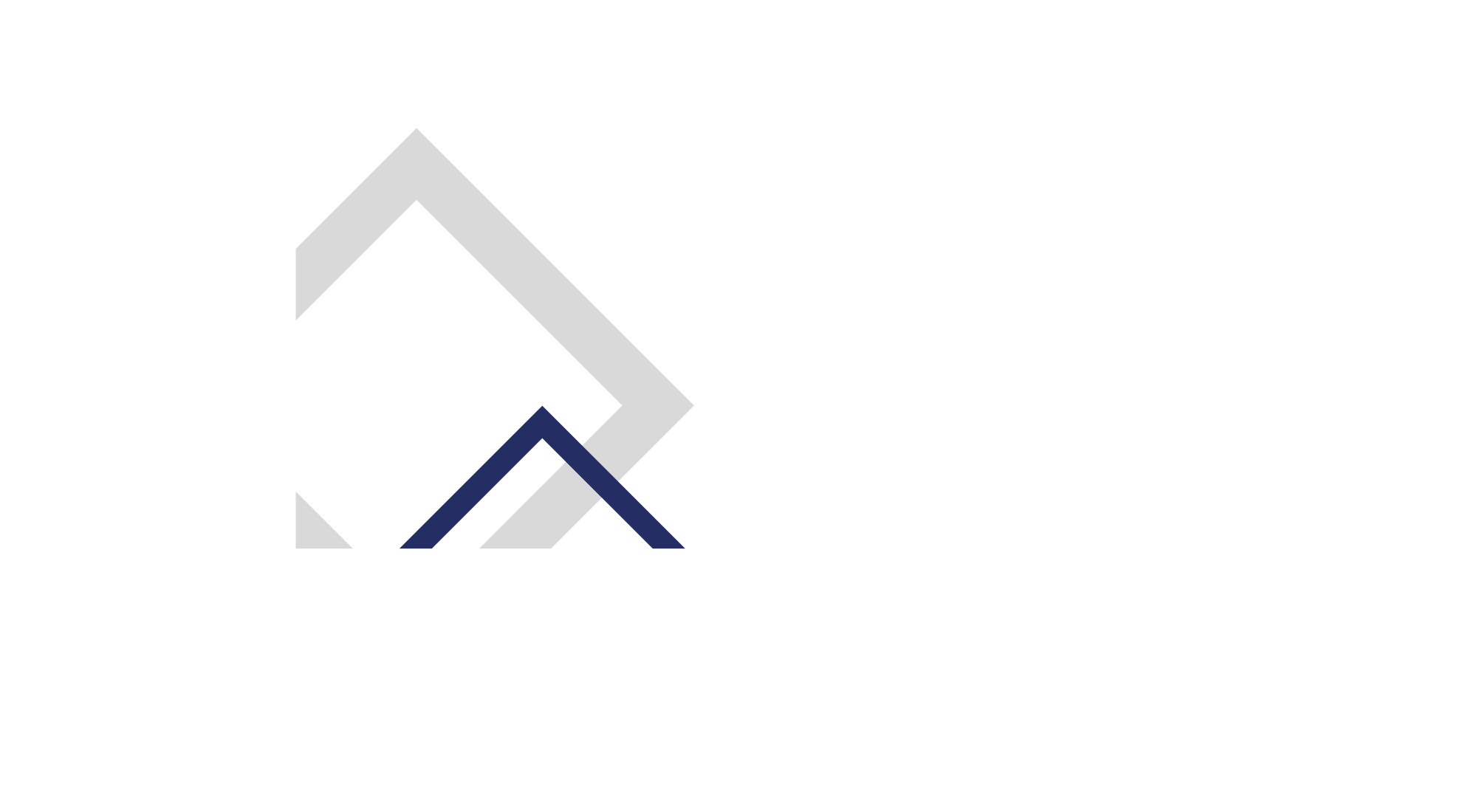 7
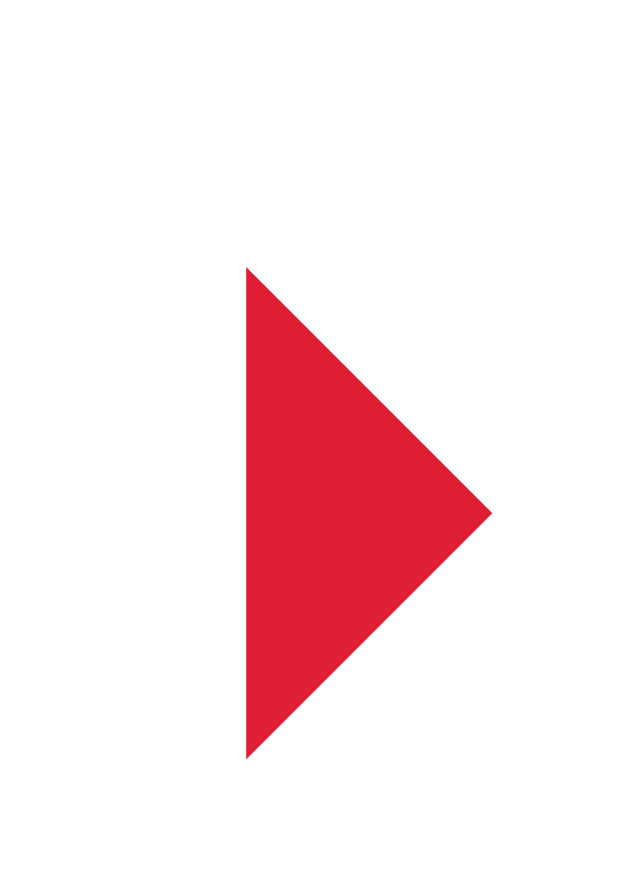 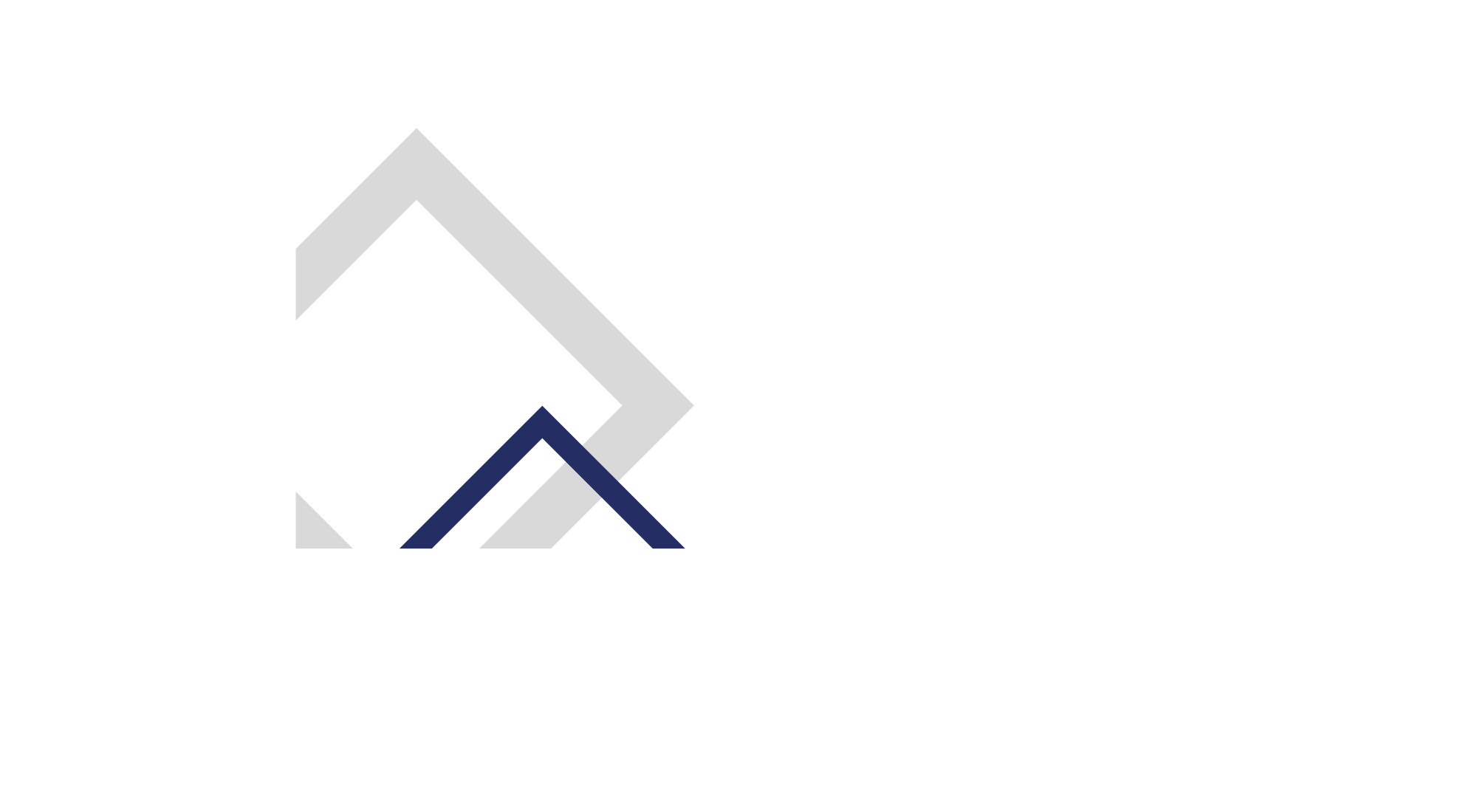 Ключевые отрасли промышленности Московской области:
8
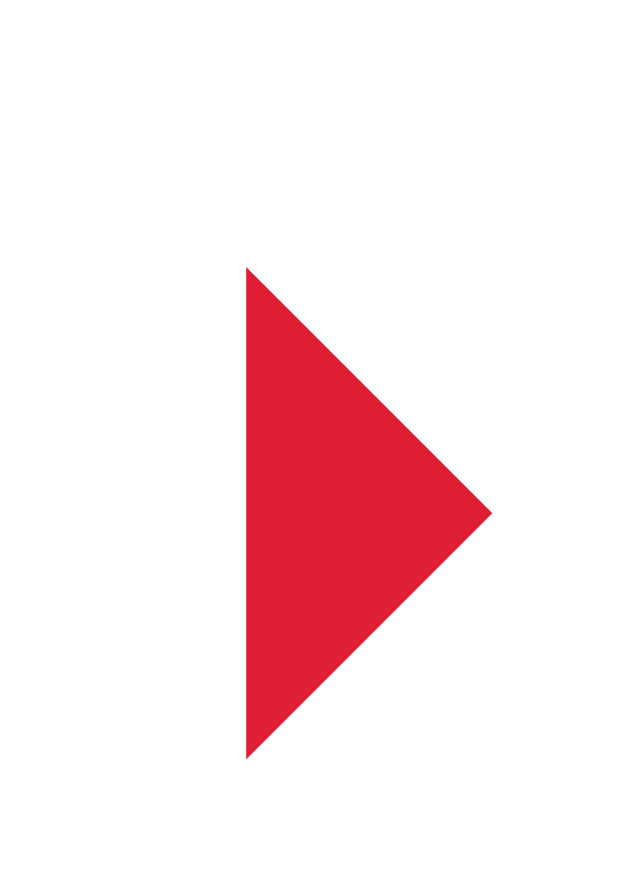 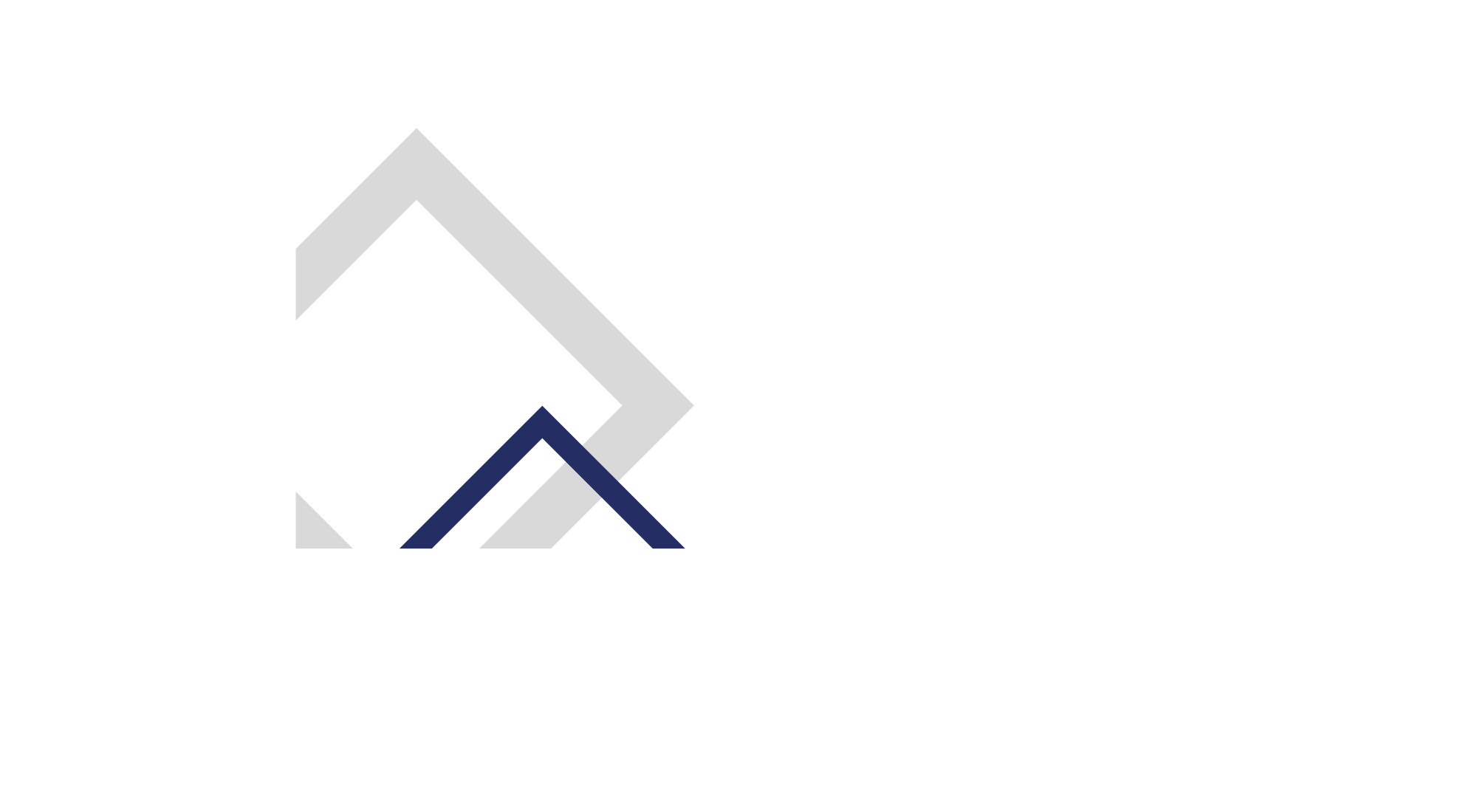 Действующие меры поддержки промышленности МО:
9
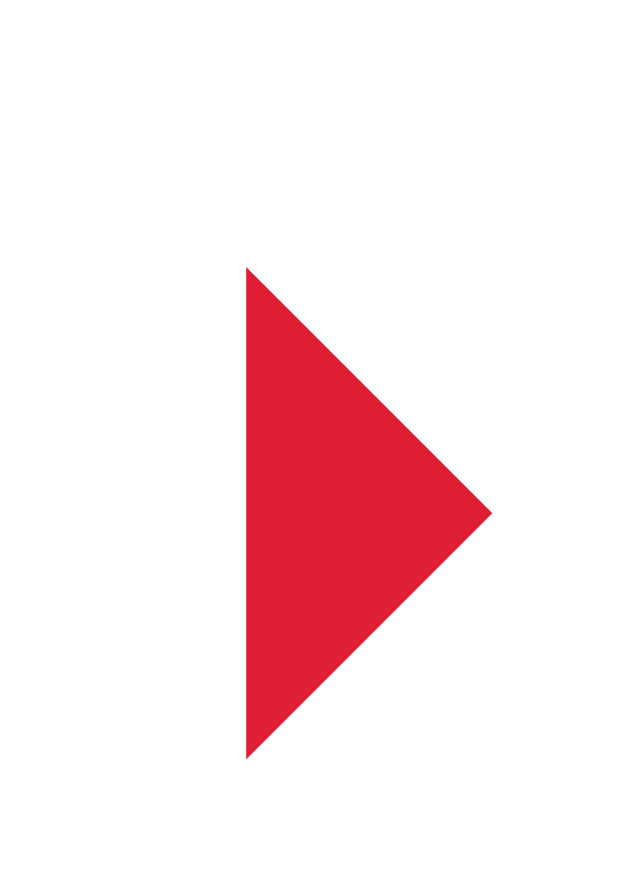 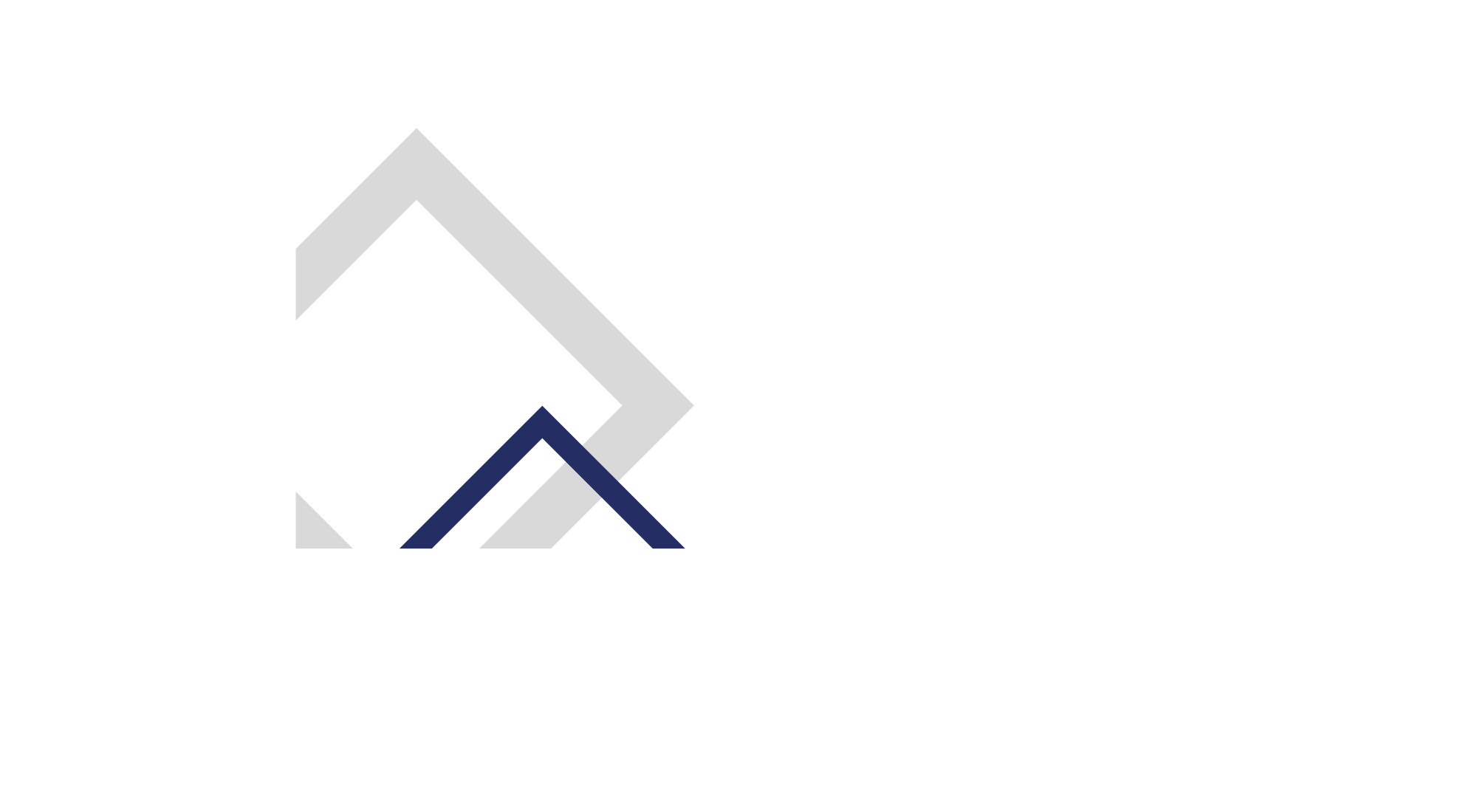 Необходимы предложения по следующим направлениям:
Производство компьютеров, электронных и оптических изделий
Производство прочих транспортных средств и оборудования
Производство машин и оборудования, не включенных в другие группировки
Производство электрического оборудования
Производство мебели
Производство пищевых продуктов
Производство бумаги и бумажных изделий
Производство химических веществ и химических продуктов
Производство резиновых и пластмассовых изделий
Производство прочей неметаллической минеральной продукции
10